Information für die Betreuerin/er der Kinderfeuerwehren im Dill Verband
Kinderfeuerwehrabzeichen für die Kindergruppen in den hessischen Feuerwehren
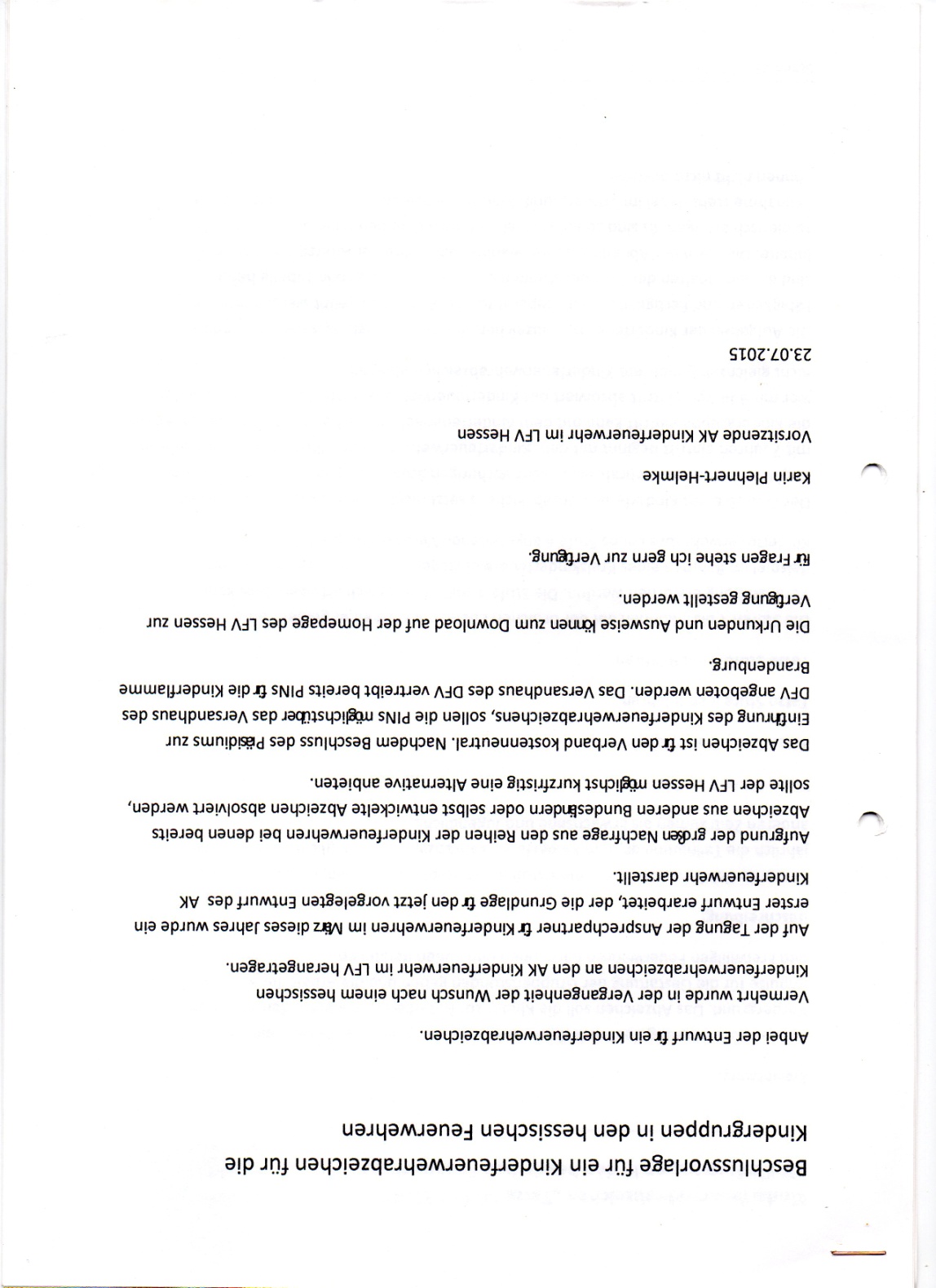 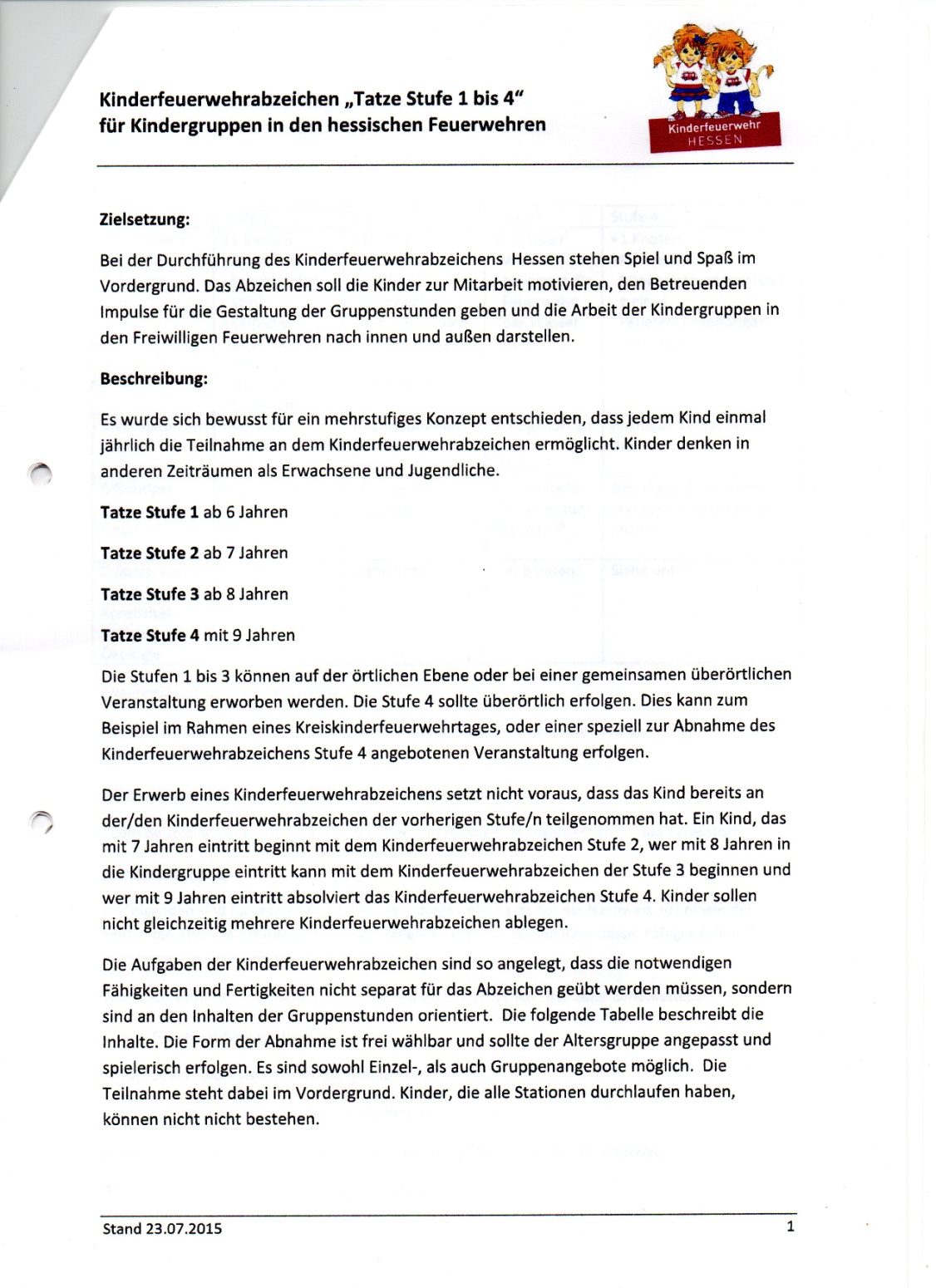 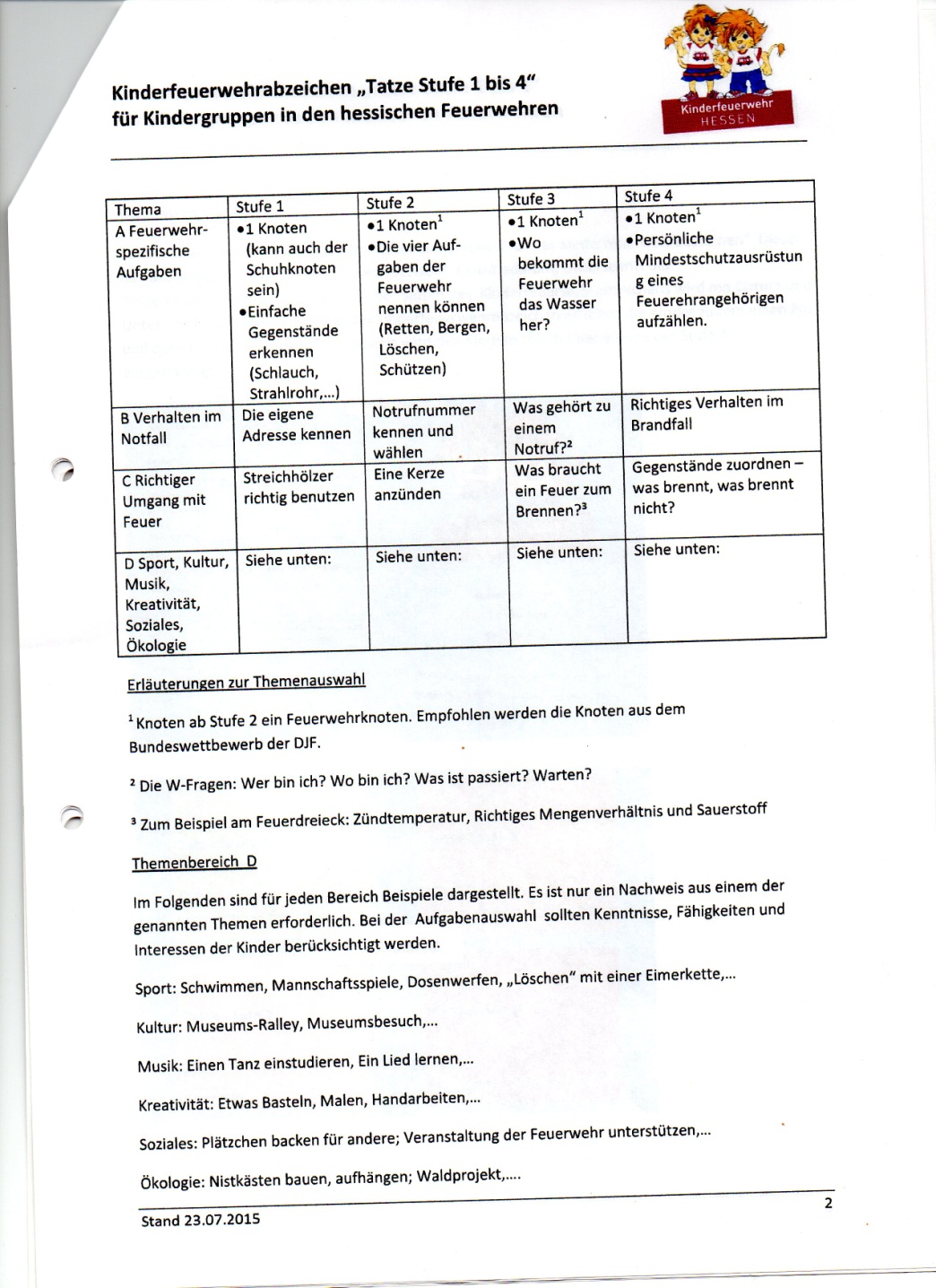 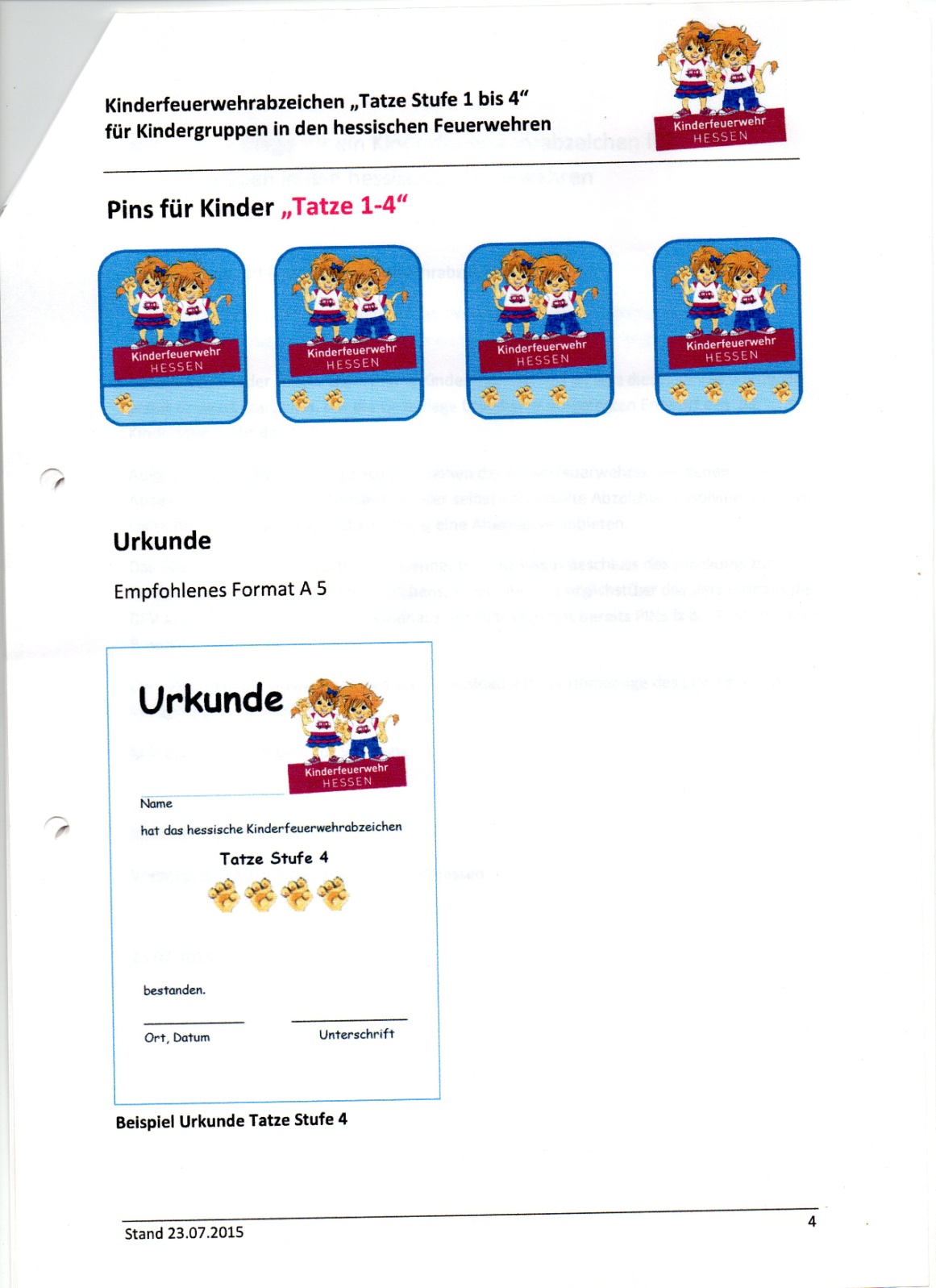 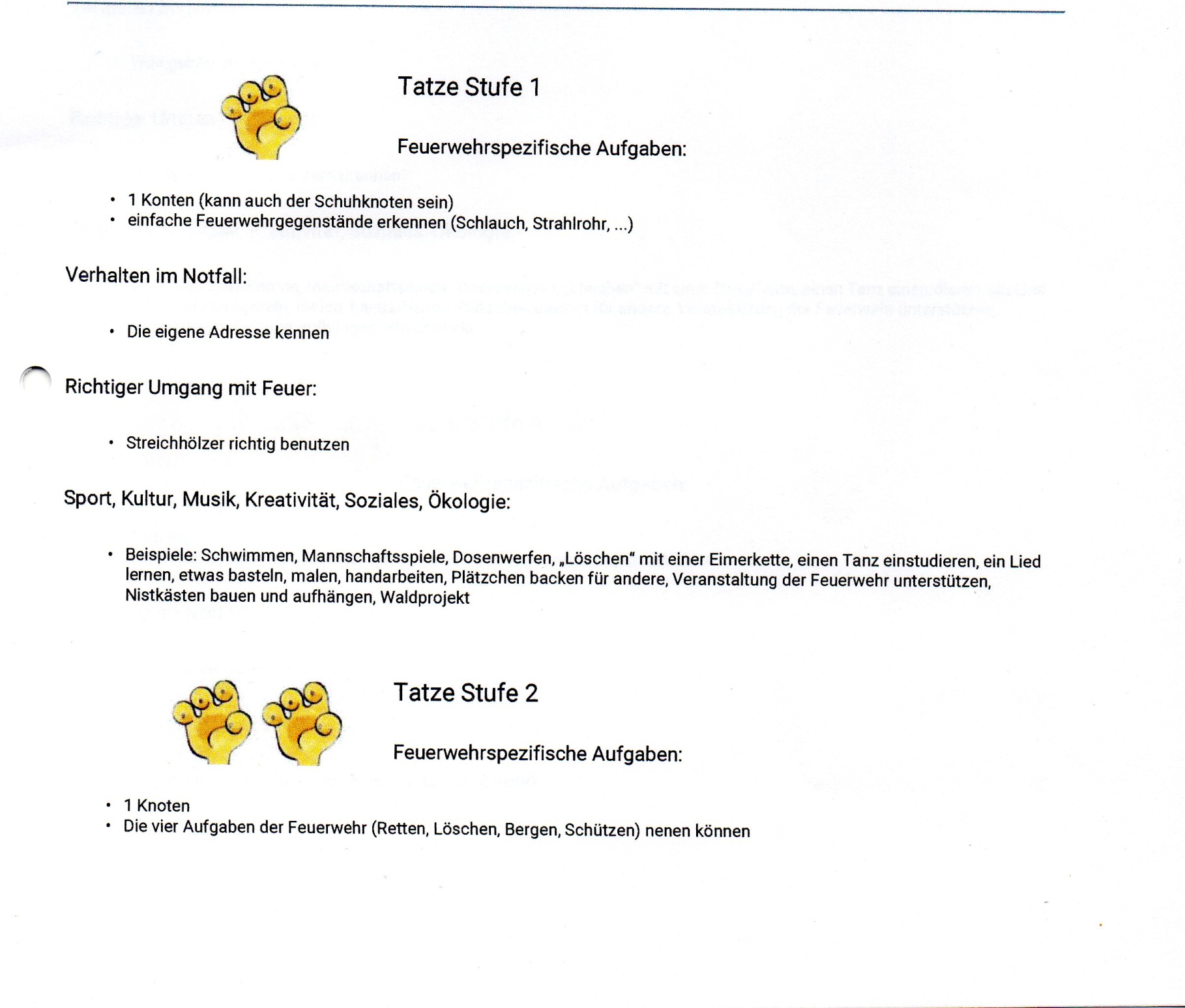 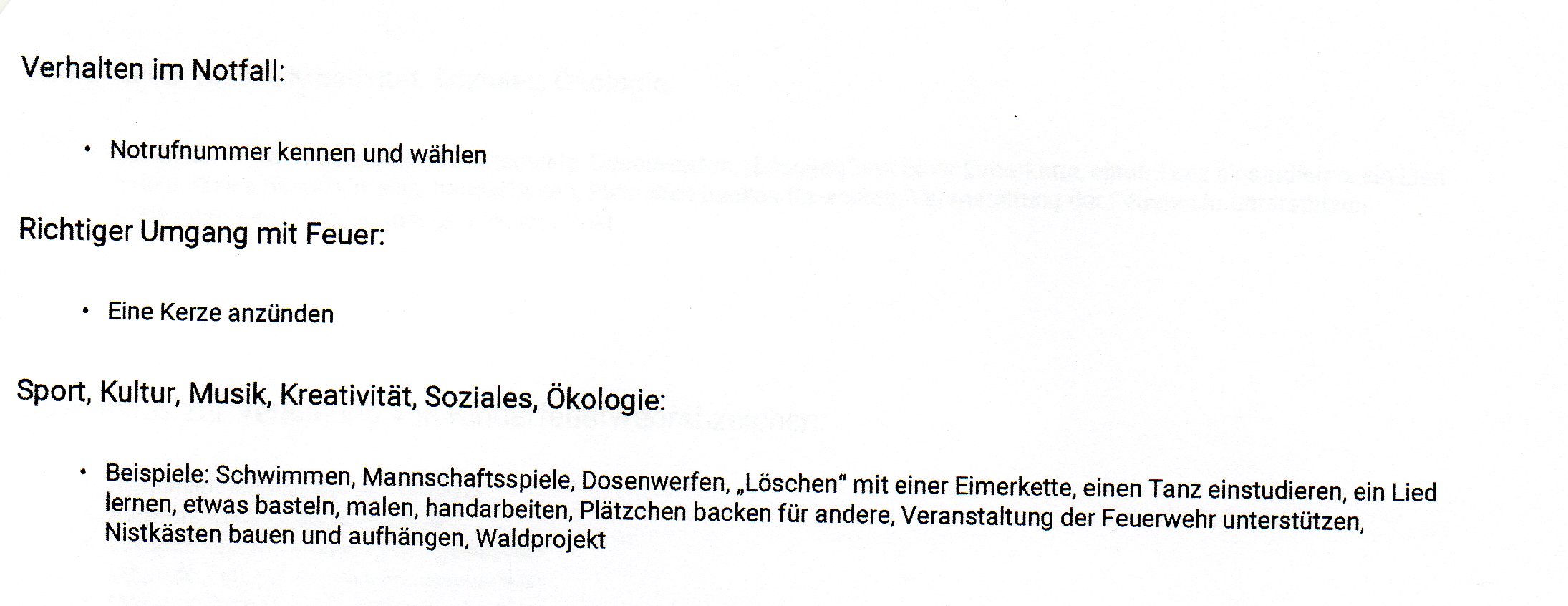 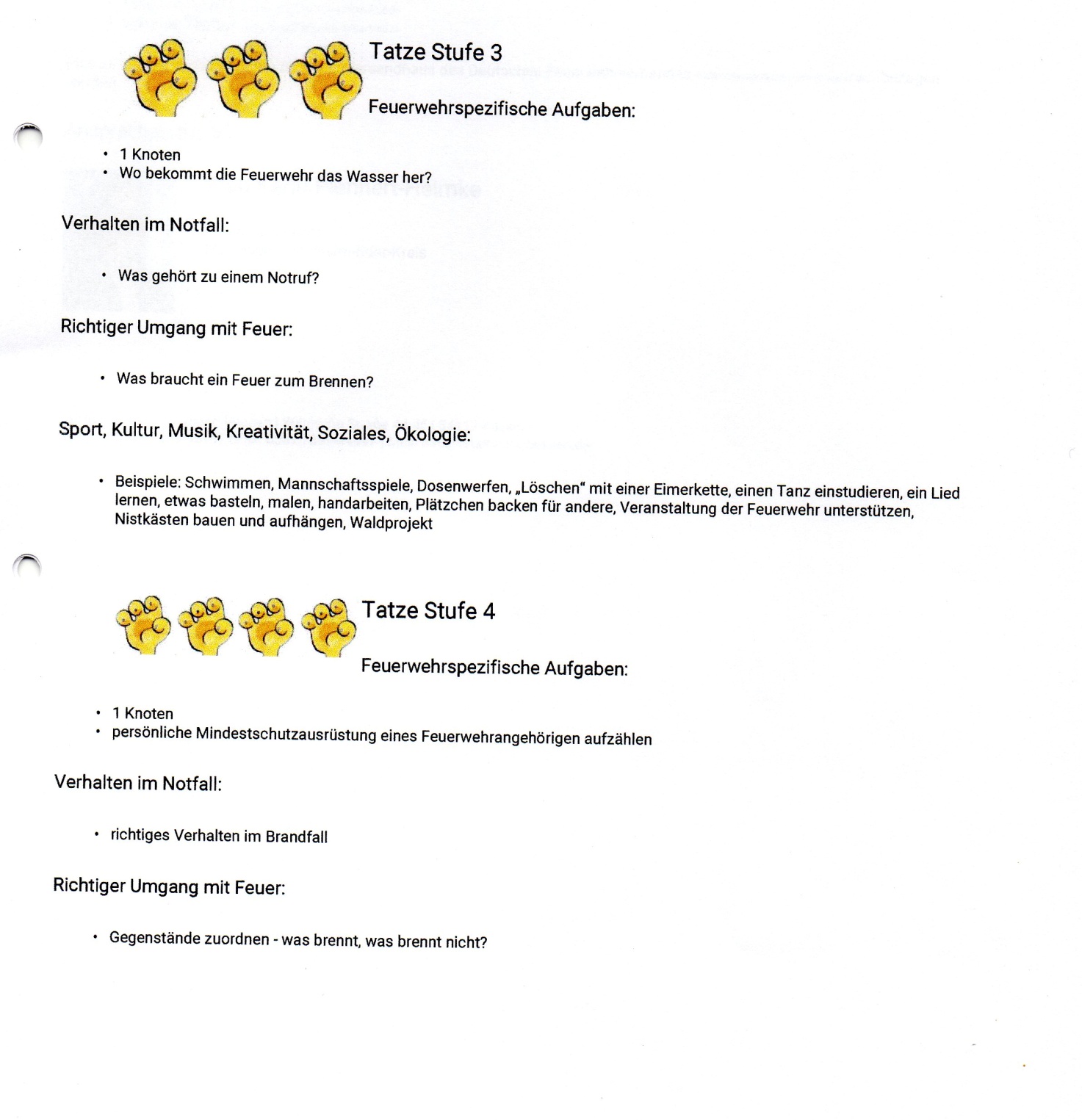 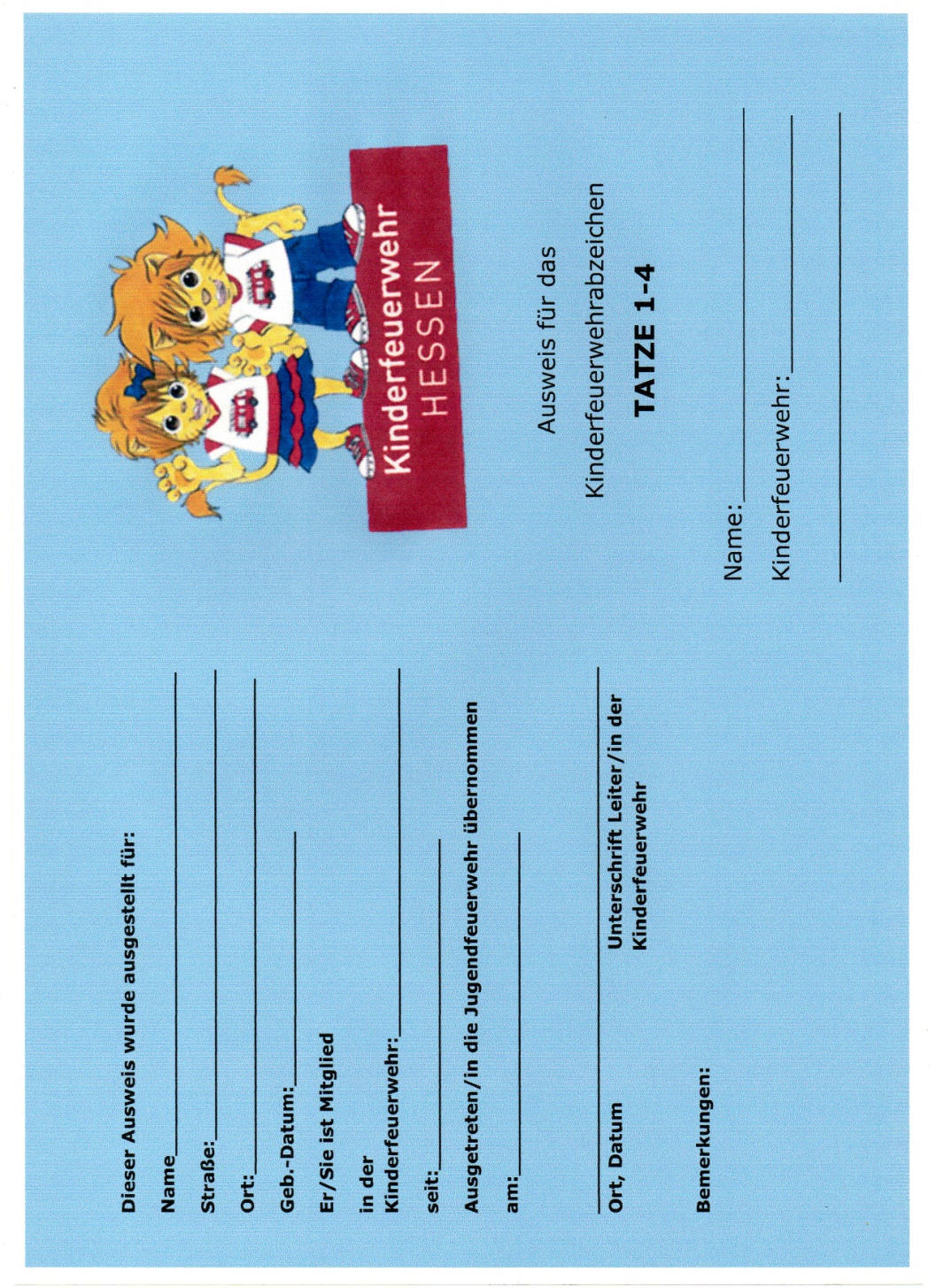 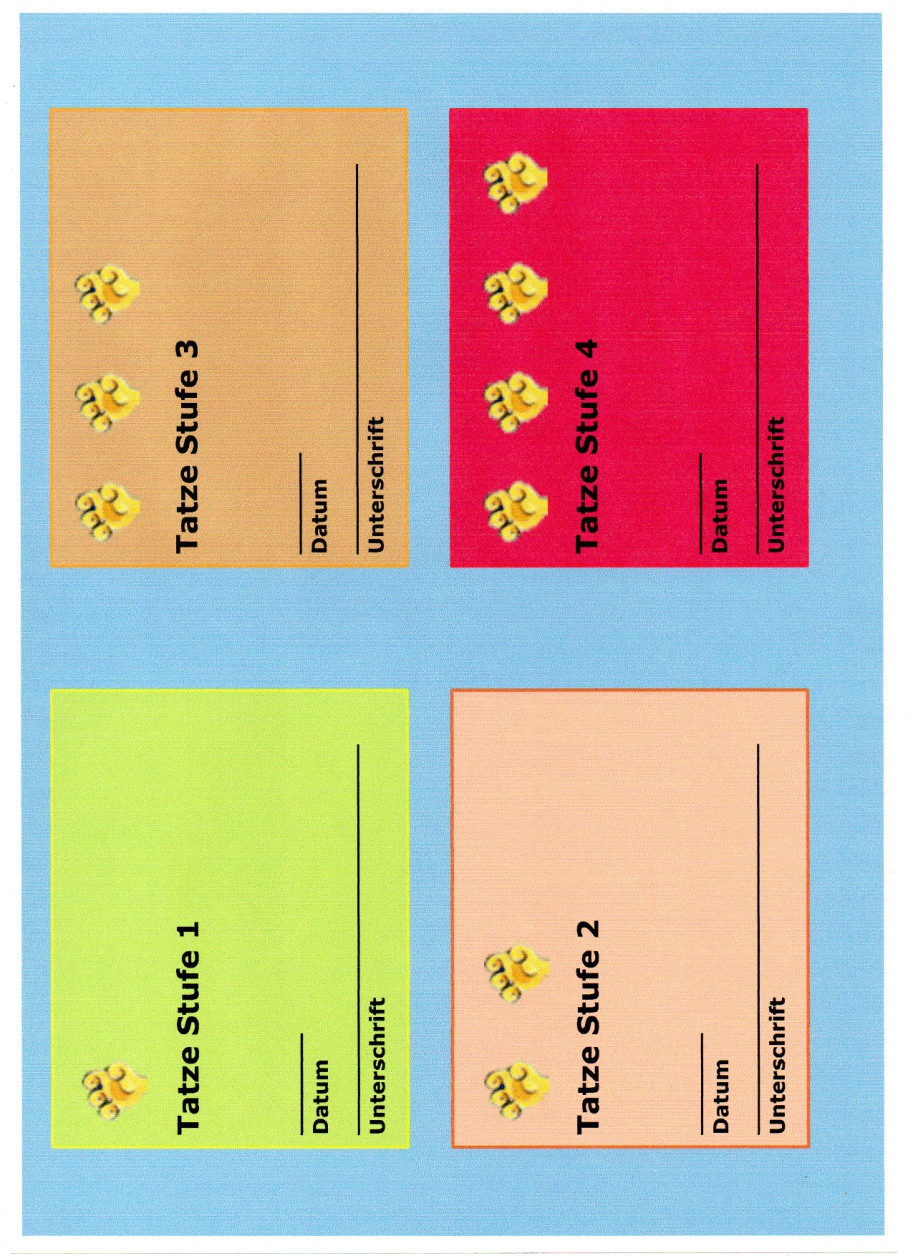